DEVELOPING LEADERS
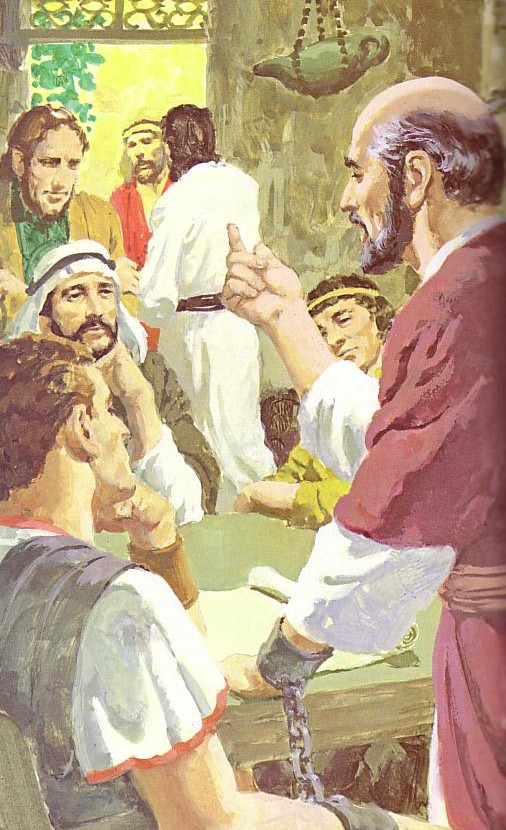 Discipling 
Christ-like
leaders
Designed by Dr. Scott WooddellUploaded by Dr. Rick Griffith • Jordan Evangelical Theological SeminaryAll files in many languages for free download at BibleStudyDownloads.org
DEVELOP LEADERS WHO:
1. Think with the mind of Christ (Philippians 2:5-11)

2. Serve with the hands of Christ 
(John 13:1-17)

3. Care with the heart of Christ (Matthew 11:28-30)
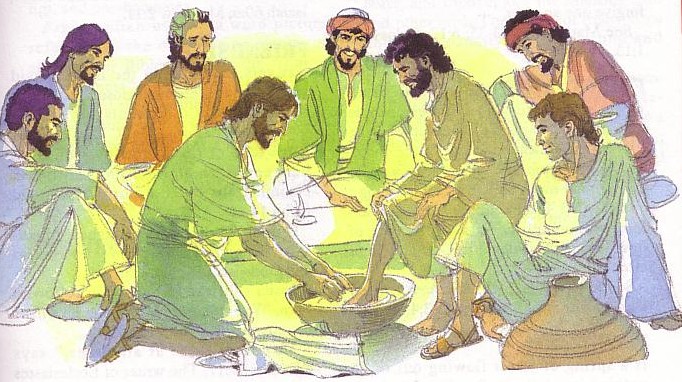 Black
Get this presentation for free!
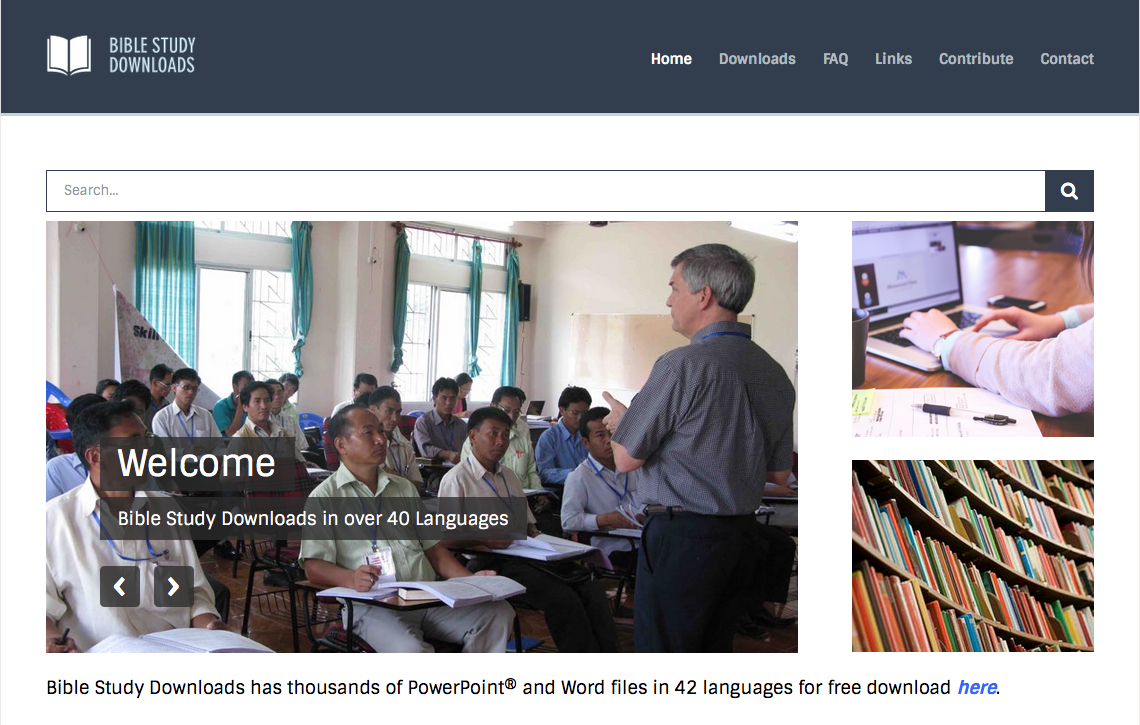 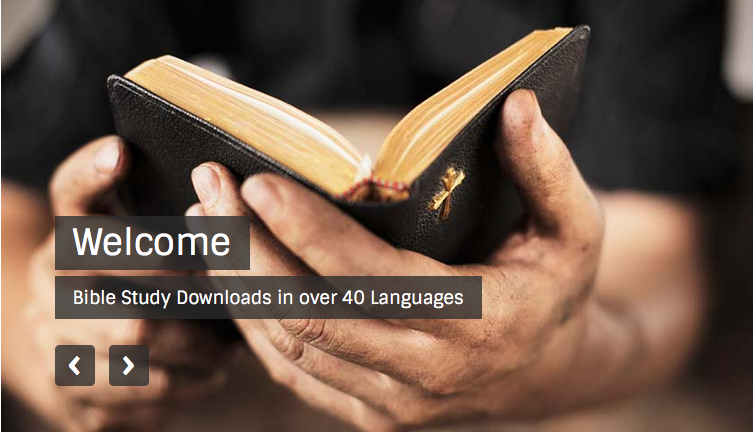 Church Dynamics link at BibleStudyDownloads.org
[Speaker Notes: Church Dynamics (cd)]